المحاضرة السابعة
مرحلة المهد 1
مرحلة المهد
تمتد من الولادة وحتى نهاية العام الثاني.
سيتم تقسيمها إلى جوانب مختلفة:
1- النمو الجسمي,  2- النمو العقلي,   3- النمو اللغوي,    4- النمو الانفعالي,   5- النمو الاجتماعي.
وهذا التقسيم بغرض التبسيط للدراسة, وإلا فجوانب النمو مترابطة بعضها مع بعض.
الجانب الجسمي
الطول: يبلغ متوسط طول الطفل عند الميلاد خمسين سم.
الوزن: يبلغ متوسط وزنه ثلاثة كيلوات ونصف, مع وجود فروق فردية بين الأطفال.
يلاحظ على أبعاد جسم الطفل أنها تختلف في نسبة بعضها إلى بعض عن النسب عند الكبار.
العام الأول يعتبر فترة حساسة وحرجة لنمو الدماغ لدى الطفل.
الأفعال المنعكسة
الفعل المنعكس: 
هو رد فعل طبيعي لا إرادي نتيجة لمثير ما, مثل: إغماض العين عند مرور شيء قربها, وسحب اليد عند وخزها بدبوس.
الأفعال المنعكسة
من الأفعال المنعكسة التي يتم ملاحظتها على الوليد:
1- منعكس الالتفات.
2- منعكس المص.
3- منعكس البلع.
4- منعكس القبض.
5- منعكس مورو.
6- منعكس بابنسكي.
فحوص الطفل بعد الولادة
تصنف الفحوص إلى نوعين:
1- يعتمد على التحاليل المخبرية, والأعراض التي تظهر على الطفل:
أ- مقياس أبجار.
ب- تحليل الدم.
2- يعتمد على استجابة الطفل لبعض الإجراءات:
أ- مقياس برازلتون للمواليد.
حواس الطفل
ا- السمع: 
الجهاز السمعي من أولى الحواس اكتمالاً.
عندما يخرج الطفل للحياة فإن أذنيه تكونان مليئة بالسوائل مما لا يمكنه من السماع جيداً في أيامه الأولى.
تعد حاسة السمع من أهم الحواس الخمس؛ حيث أن النمو العقلي مرتبط بالنمو اللغوي, والنمو اللغوي معتمد على حاسة السمع.
حواس الطفل
2- البصر:
الطفل حديث الولادة لا تكون خلايا الإبصار ليست ناضجة تماماً مما ينتج عنه:
أ- رؤية الطفل في أيامه الأولى لا تكون مثل رؤية الكبار من حيث وضوح التفاصيل.
ب- الفروق الدقيقة بين الألوان لا يراها الطفل كما يراها الكبار.
يلاحظ على حركة العين لدى المواليد عدد من الأمور, اذكري بعضاً منها؟
حواس الطفل
3- الحاسة الجلدية:
تتركز عدد من الخلايا بشكل كبير حول شفتي الطفل ثم في الوجه, ثم بقية الجسم, وهذا يفسر ميل الطفل لتحسس الأشياء بفمه.
كما لاحظ باحثون أن إجراء عملية الختان في الأيام الأولى لا تستدعي تخديراً؛ حيث أن شعوره بالألم أقل بكثير من شعور الكبار بنفس الألم.
حواس الطفل
4- حاستا الشم والتذوق:
الطفل لا يستطيع التمييز في الأسابيع الأولى بين المذاقات الأربعة الأساسية وهي الحلو والمر والمالح والحامض.
وإنما يميز بين المذاقين الحلو والمالح.
دور الإثارة الحسية في النمو العقلي
النمو مرتبط ارتباطاً وثيقاً بتوفر المعلومات الأساسية حول الحياة, وبدون هذه المعلومات لا يمكن للتفكير أن يتم.
هذه الحقيقة دفعت العلماء إلى دراسة تأثير تعريض الطفل للمثيرات المتعددة في نموه العقلي, وهو ما أطلق عليه الباحثون الإثراء البيئي والحرمان البيئي.
نوم الطفل
يلاحظ على الأطفال حديثي الولادة أن معدل ساعات نومهم طويلة وتصل إلى 16 ساعة إلا أنها غير متواصلة.
وتقل تدريجياً لتصل إلى 12 ساعة مع نهاية مرحلة المهد.
الطفل في هذا السن يربط بين إجراءات معينة والنوم, أو ما يطلق عليه طقوس النوم.
الجانب الحركي
النمو الحركي يخضع لقانون أن النمو يتجه من العام إلى الخاص, أو القانون الطولي ( من الأعلى إلى الأسفل ), والعرضي ( من الوسط قبل الأطراف ).
النمو العقلي المعرفي
نظرية بياجيه
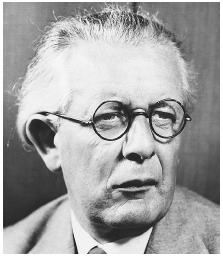 مراحل النمو المعرفي عند بياجيهStages Cognitive Development
أولاً: المرحلة حس حركية: Sensor Motor Stage
”تمتد هذه المرحلة منذ الولادة وحتى نهاية السنة الثانية من العمر“عقل (1989).
 ويعتمد الطفل في هذه المرحلة على استخدام الحواس المتعددة والأفعال الحركية لاكتشاف العالم المحيط به والتعرف على الأشياء الموجودة فيه وفهمها . وتسمى هذه المرحلة بالمرحلة الحس حركية، لأن استراتيجيات التفكير والتعلم التي يستخدمها الطفل تعتمد على الاتصال الحسي المباشر بالأشياء، والأفعال والمعالجات التي يقوم بها حيال الأشياء . الريماوي (2003).
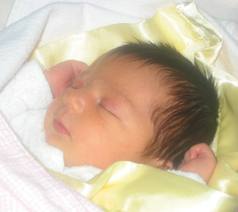 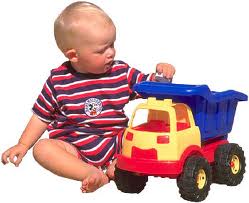 أولاً: المرحلة حس حركية: Sensor Motor Stage
”والطفل في نهاية هذه المرحلة يميز المثيرات, ويكتسب في نهايتها تقريباً فكرة ثبات أو(بقاء) الأشياء, إذ لم يعد وجود الأشياء مرتبطاً بإدراكه الحسي لها“. عقل (1989,ص 96).
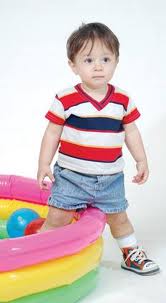 ثانياً: مرحلة ما قبل العمليات  Preoperational Stage
”تمتد هذه المرحلة من سن الثالثة حتى السابعة من العمر“ الهنداوي(2005, ص 73).
وتعرف أيضاً باسم مرحلة التفكير التصويري. وتسمى بمرحلة ما قبل العمليات لأن الطفل لا يكون قادراً على استخدام أو إجراء العمليات المعرفية بشكل واضح ومنظم بالرغم من تطور بعض المظاهر المعرفية لديه.
وتنقسم هذه المرحلة إلى:
مرحلة ما قبل المفاهيم من 2 إلى 4 سنوات.
مرحلة التفكير البديهي الحدسي من 4 إلى 7 سنوات. عيسى (1981).
ثانياً: مرحلة ما قبل العمليات  Preoperational Stage
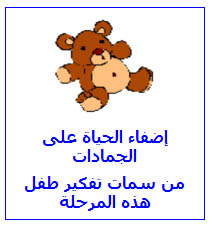 ثالثاً: مرحلة العمليات المادية Concrete Operational Stage
تمتد هذه المرحلة من بداية السنة الثامنة إلى نهاية السنة الحادية عشرة من العمر، وفيها يستطيع الطفل القيام بالعديد من العمليات المعرفية الحقيقية المرتبطة بالأشياء المادية التي يصادفها أو تلك التي خبرها في السابق. وعليه يستطيع الطفل إجراء عمليات منطقية والبحث عن الأسباب وعمل الاستدلالات وإصدار الأحكام والتنبؤ بالحوادث المستقبلية، ولكن على المستوى المادي المحسوس. الهنداوي (2005).
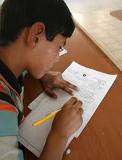 ثالثاً: مرحلة العمليات المادية Concrete Operational Stage
وأهم خصائص العمليات المحسوسة (العينية) هي :
1- ضمور واضمحلال التمركز حول الذات .2- استخدام المنطق البسيط .3- هذه العمليات العقلية تمد الطفل بوسائل تحرير نفسه من قيود العالم الطبيعي.ومن خلال ممارسات الطفل لعنصري التكيف وهما المماثلة والملاءمة للتكيف مع حقائق العالم الخارجي تنمو لديه إمكانية الاحتفاظ ,فمثلا: قدرة الاحتفاظ بالوزن تعتمد جزئيا على أحكام الحجم وجزئيا على المعرفة بأوزان المواد المختلفة وهكذا. الهنداوي (2005).
ثالثاً: مرحلة العمليات المادية Concrete Operational Stage
ينجح الطفل في استخدام طرق مجردة إذا كانت المشكلة بسيطة جداً, ولكن طفل العمليات المادية أو الحسية ينجح أكثر إذا اعتمد على الأشياء ذاتها, ما يتعلمه هو أن الأشياء تبقى ثابتة حتى ولو تغير شكلها الظاهر, وهذه الظاهرة تسمى بقانون الحفظ أو الاحتفاظ . عقل (1989).
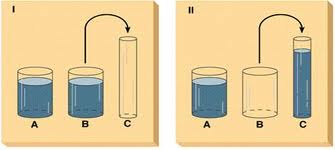 رابعاً: مرحلة العمليات المجردةFormal Operational Stage
تبدأ هذه المرحلة من سن الثانية عشرة وتمتد إلى السنوات اللاحقة وتسمى بمرحلة العمليات الشكلية أو مرحلة التفكير المنطقي. فالتغير الذي يحدث على العمليات ليس كمياً فحسب، بل هو نوعي أيضاً، إذ تتحول عملية التفكير بعد أن كانت ترتبط بالعالم الخارجي لتصبح عملية داخلية خاصة بالفرد. عقل (1989).
وتعتبر هذه المرحلة من أهم المراحل الراقية في نظرية النمو المعرفي عند (بياجيه) وهذه المرحلة تنمو عند معظم المراهقين الذين يستكملون تعليمهم المدرسي.
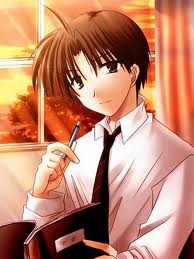 الجانب العقلي
من خطوات النمو العقلي في مرحلة المهد:
1- التفاعل مع المثيرات المختلفة في البيئة.
2- تكوين المفاهيم عن الأشياء.
3- الاستيعاب والتكيف.
4- تعلم رموز للمفاهيم التي تكونت لديه.
الجانب العقلي
خصائص أخرى حول النمو العقلي:
1- إدراك بقاء الأشياء.
2- إدراك الفرق بين المجموعات.
3- إدراك الطفل لذاته.
4- التمركز حول الذات.
الجانب العقلي
قياس الذكاء خلال مرحلة المهد ومدى قدرته على التنبؤ بذكاء الطفل مستقبلاً:
1- التنبؤ بذكاء الطفل من خلال مقاييس الذكاء قبل سن  الرابعة غير موثوق.
2- ومشكوك فيه بين سن الرابعة والسادسة.
3- ويصل إلى درجة لا بأس بها بعد سن السادسة.
مقدرة الاختبار ومقاييس الذكاء التنبؤية تزداد كلما زاد عمر الطفل.
الجانب العقلي
أسباب ضعف العلاقة بين الدرجات في المهد والكبر:
1- اختلاف طبيعة الذكاء المقاس في المرحلتين.
2- تعاون المفحوص.
3- تأثير المؤثرات البيئية.